Безопасность зимой
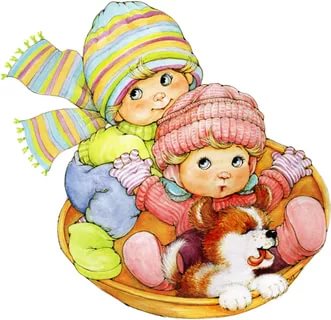 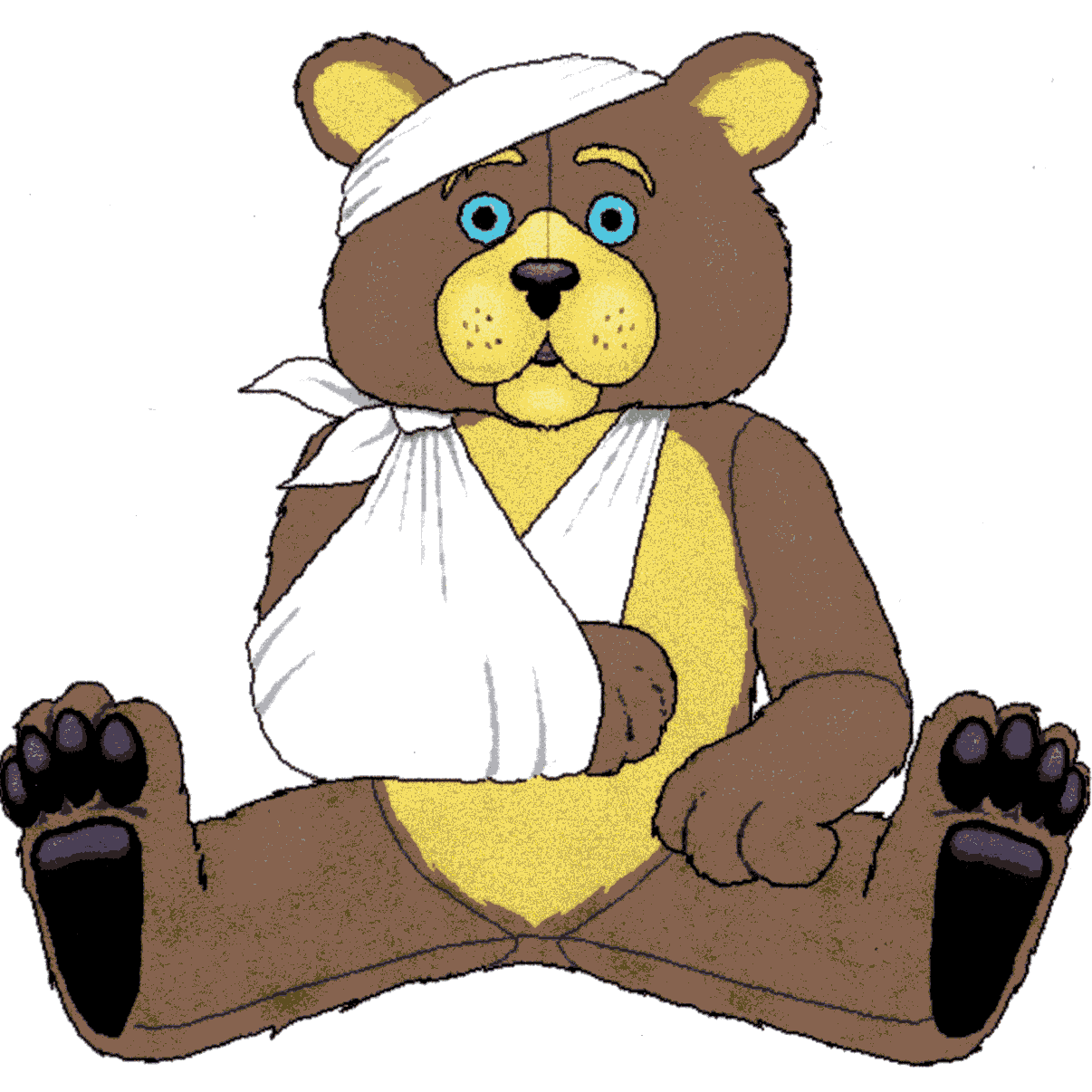 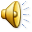 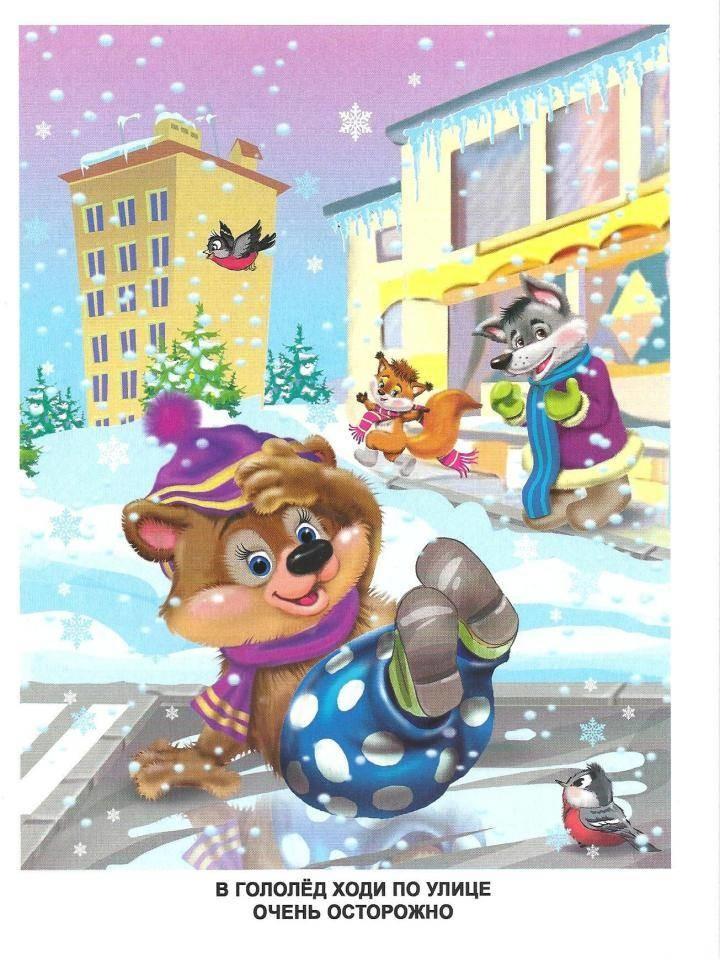 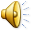 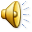 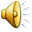 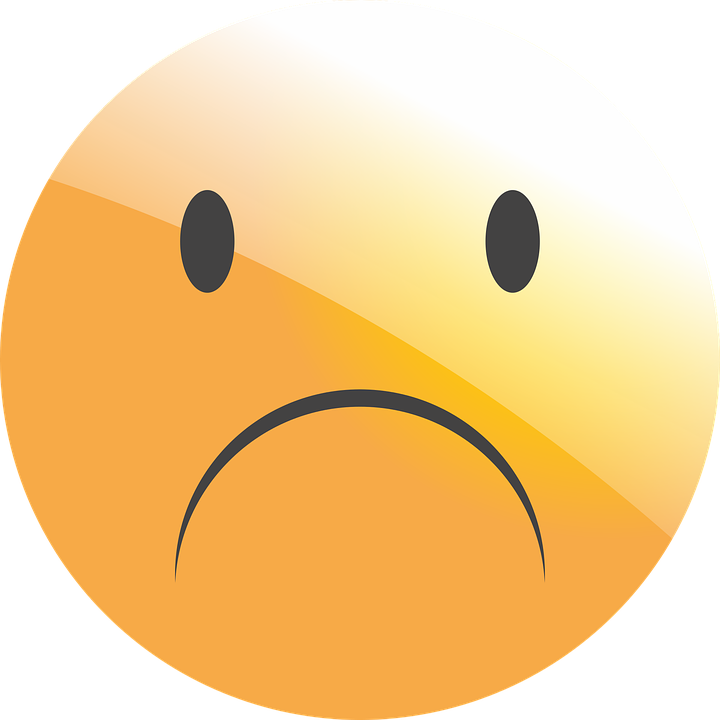 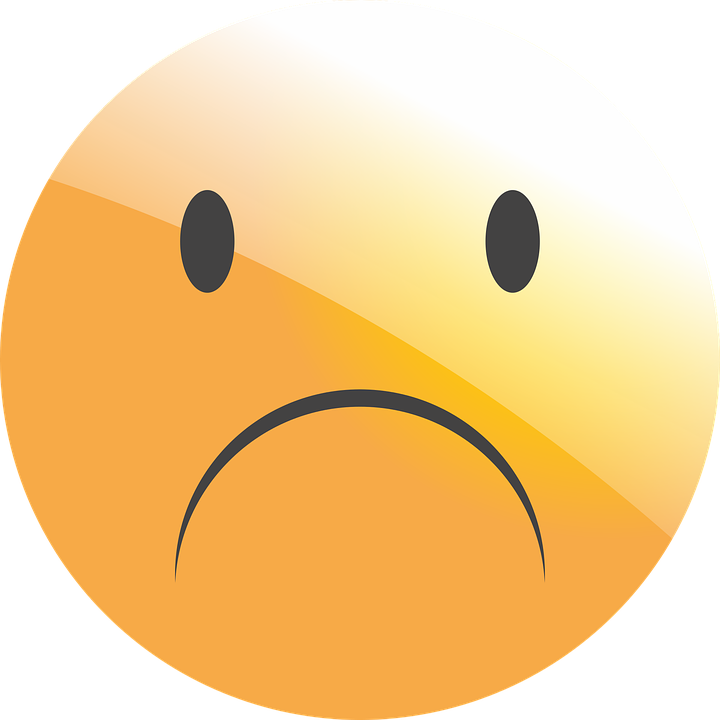 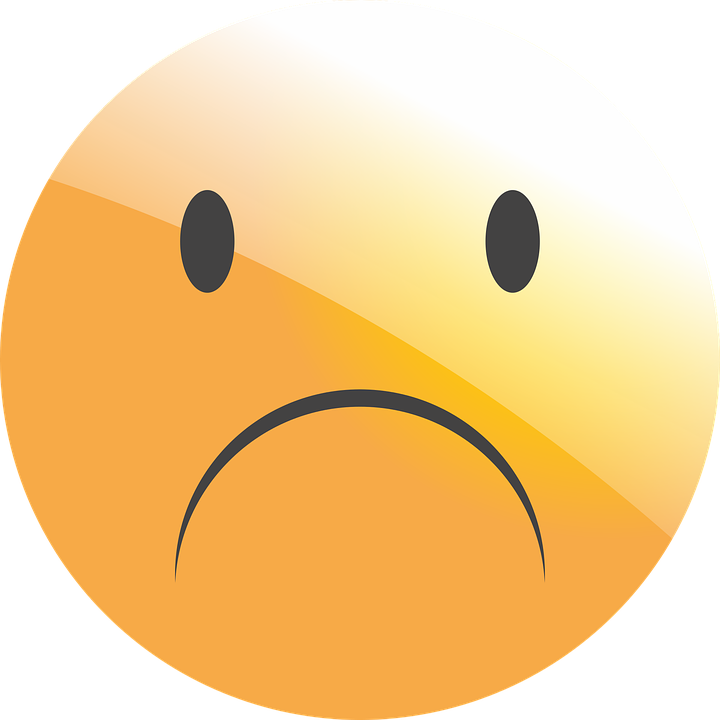 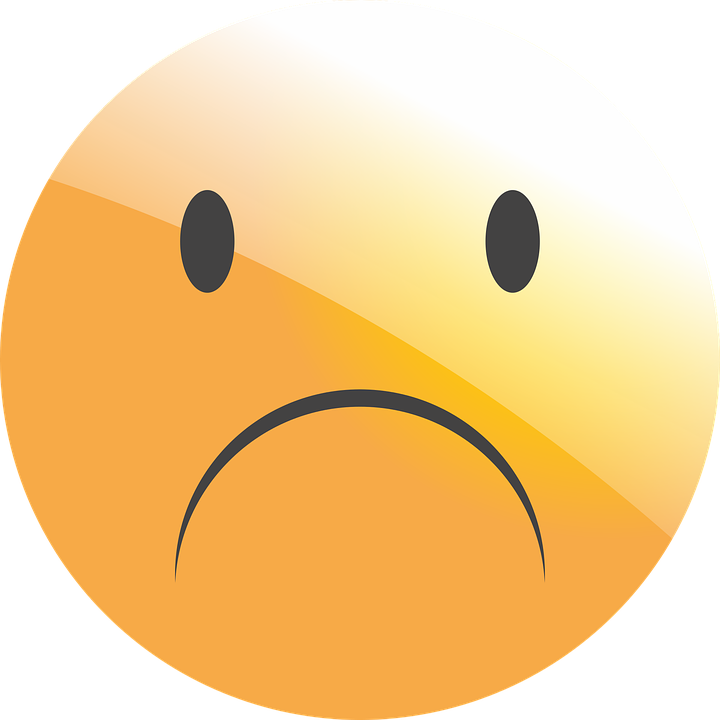 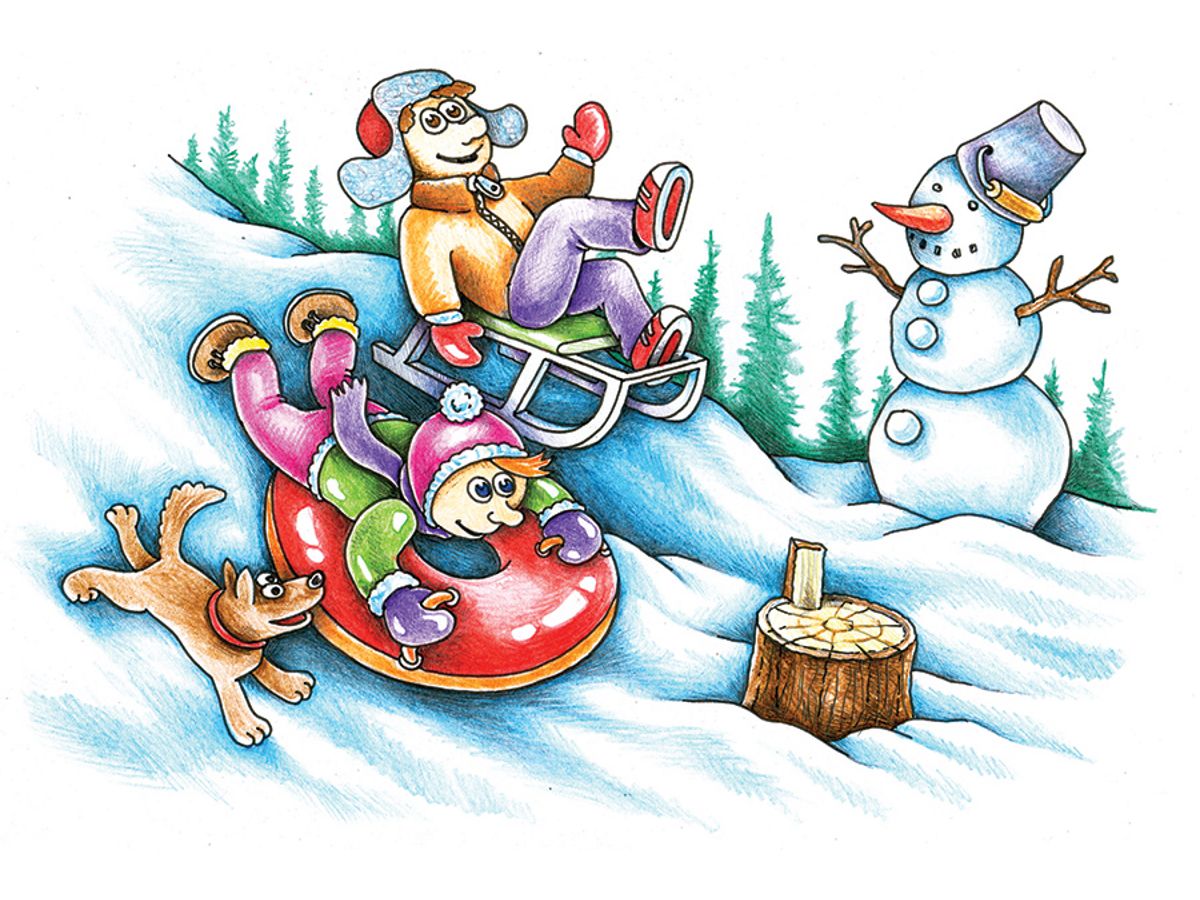 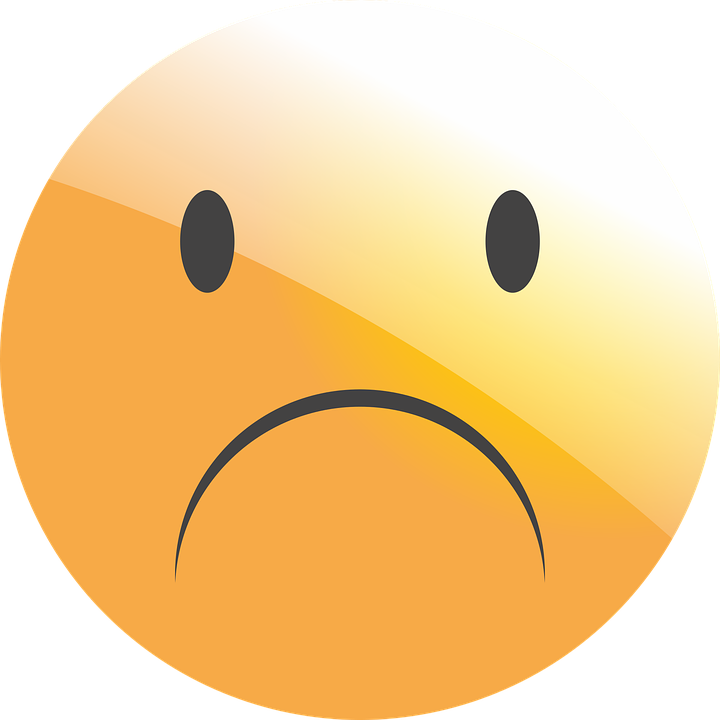 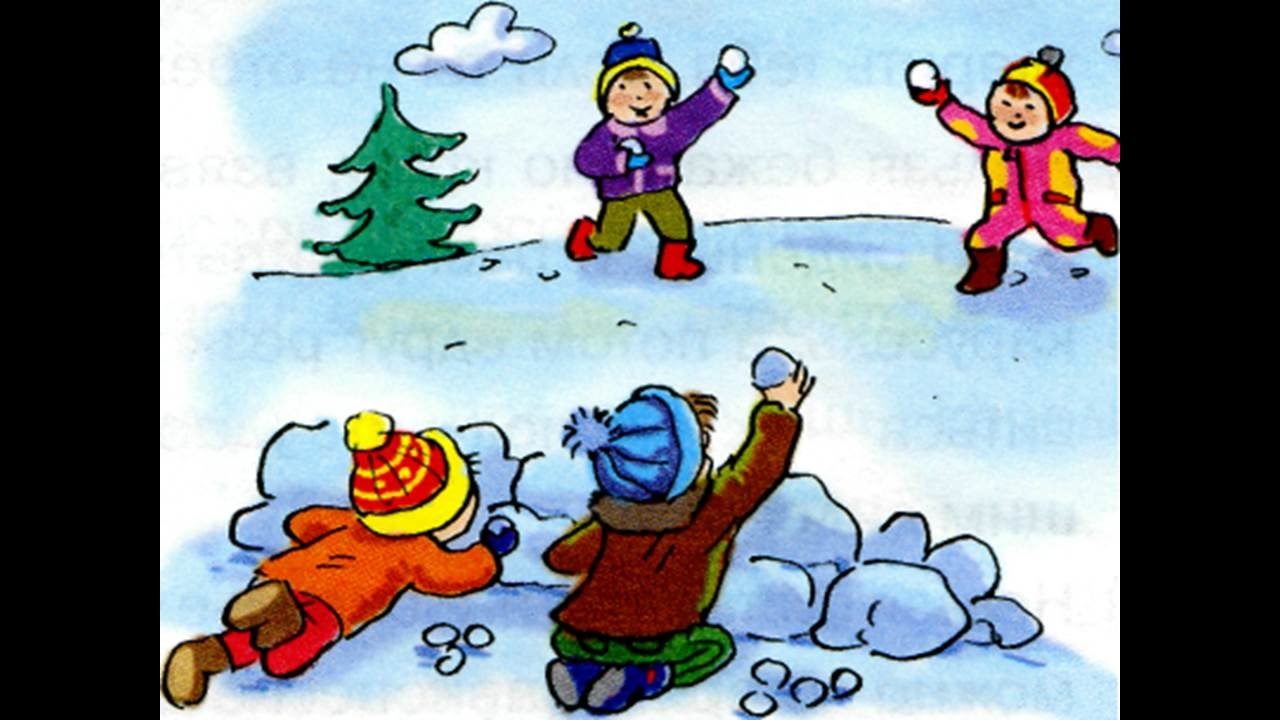 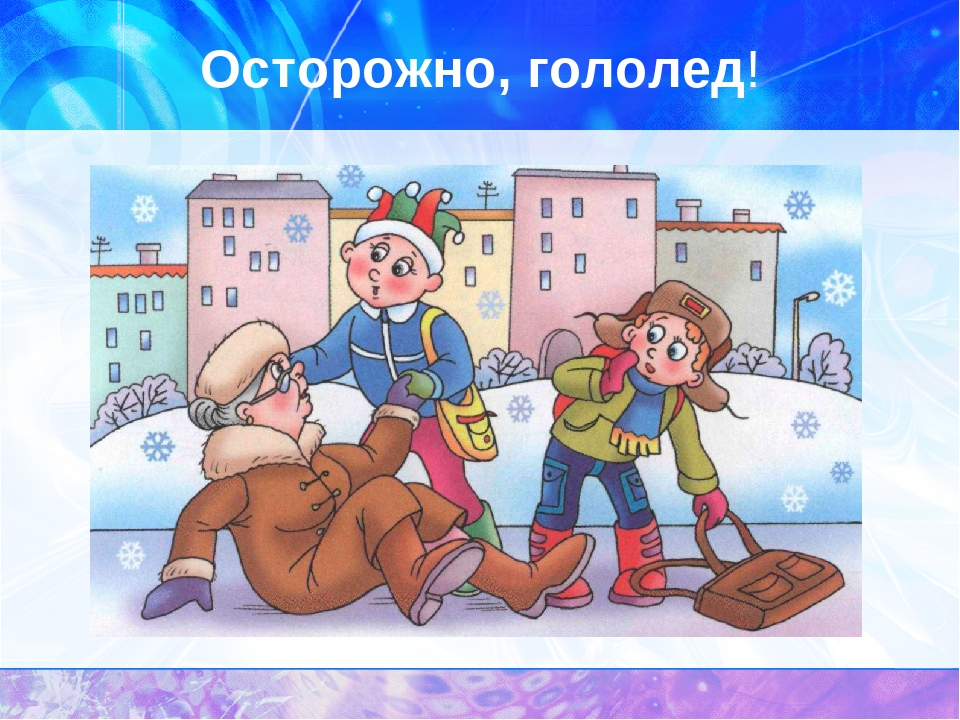 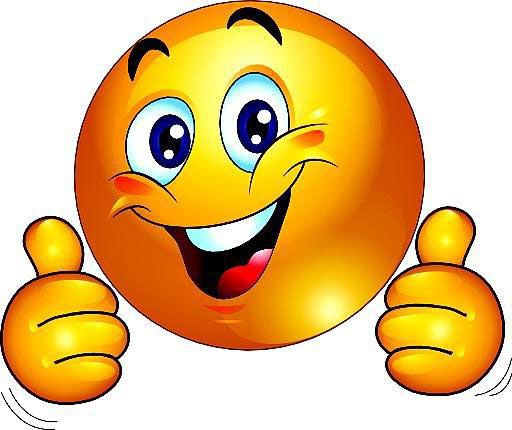 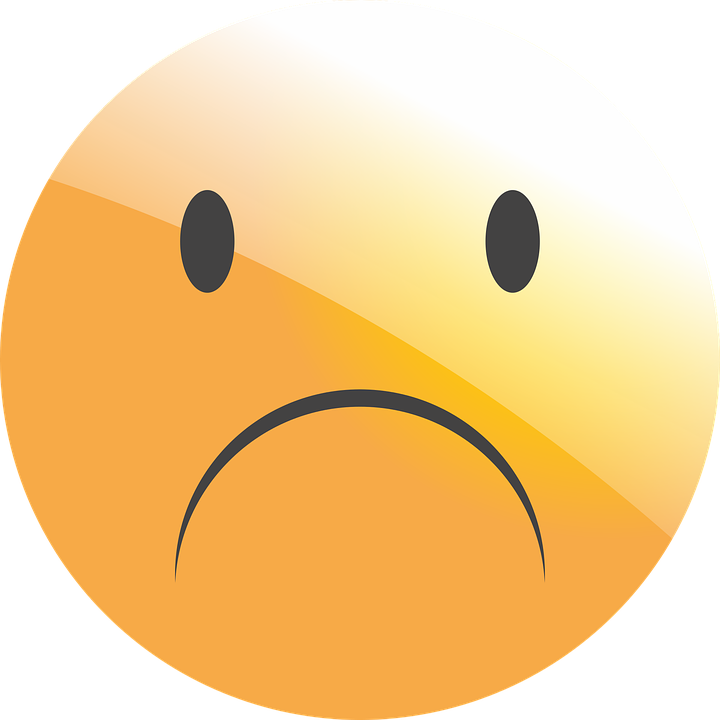 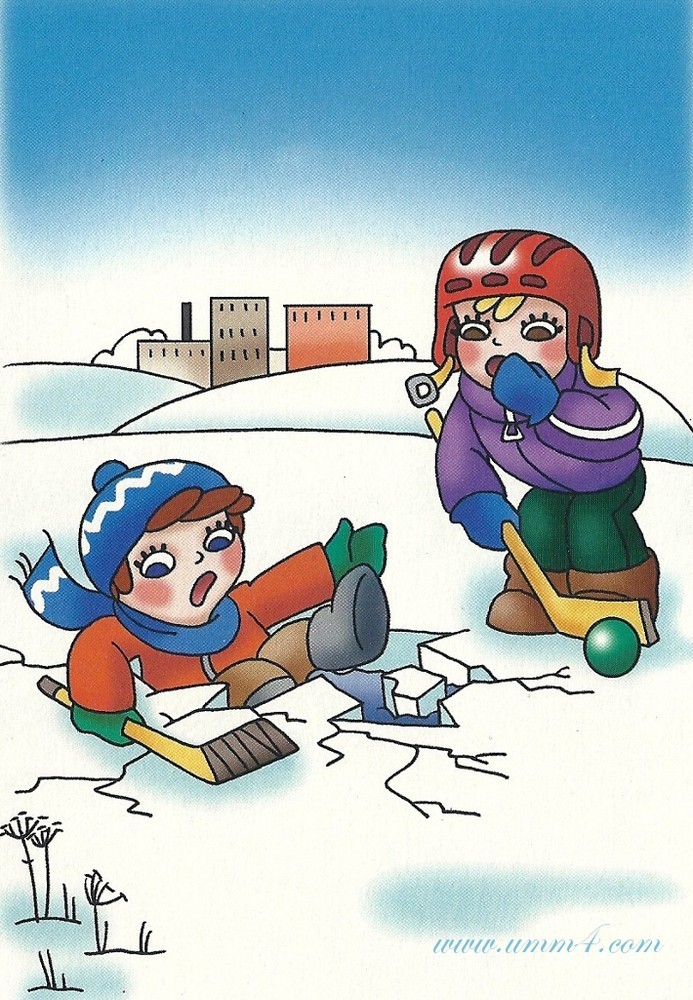 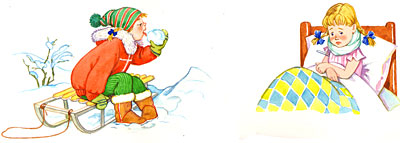 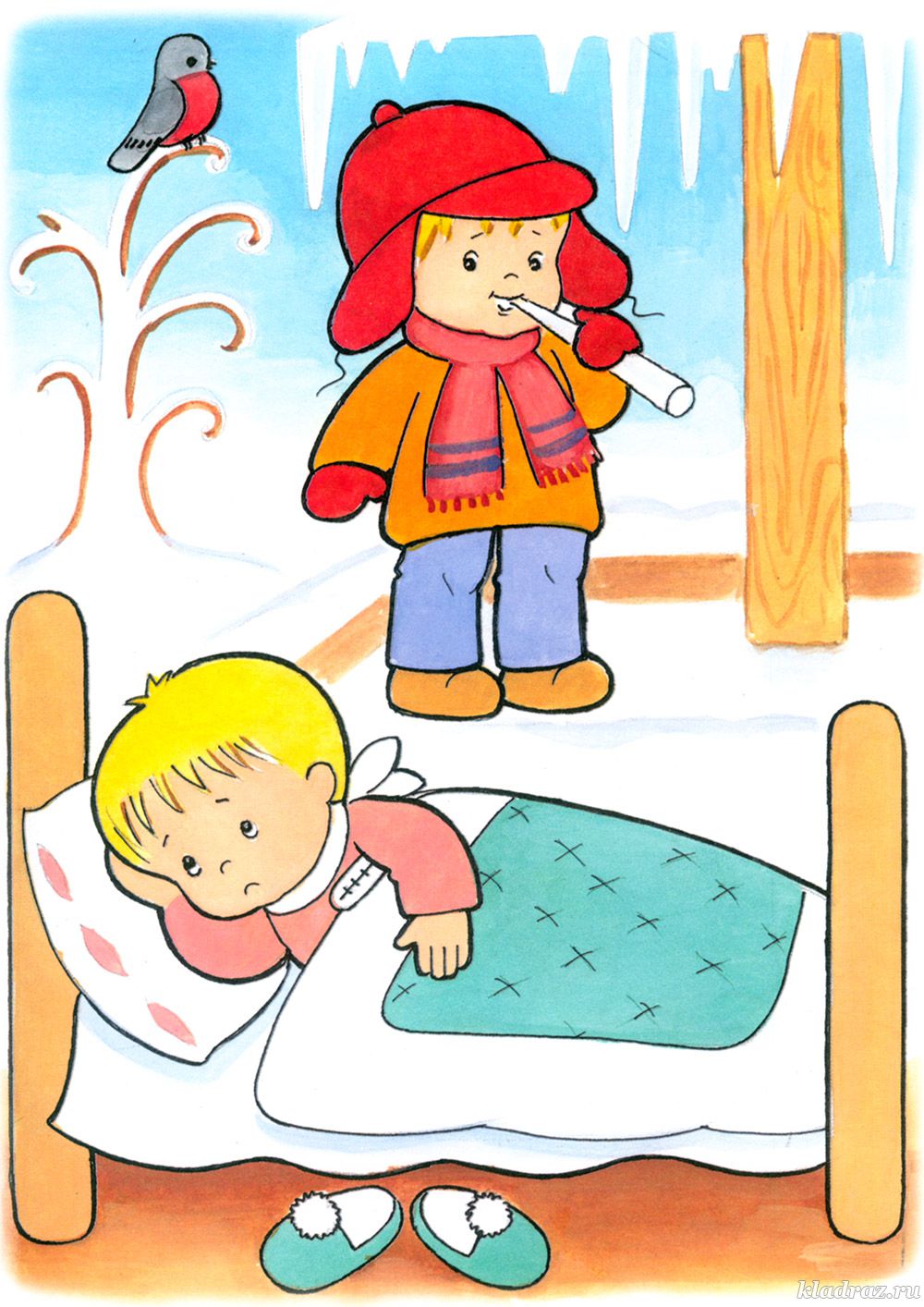 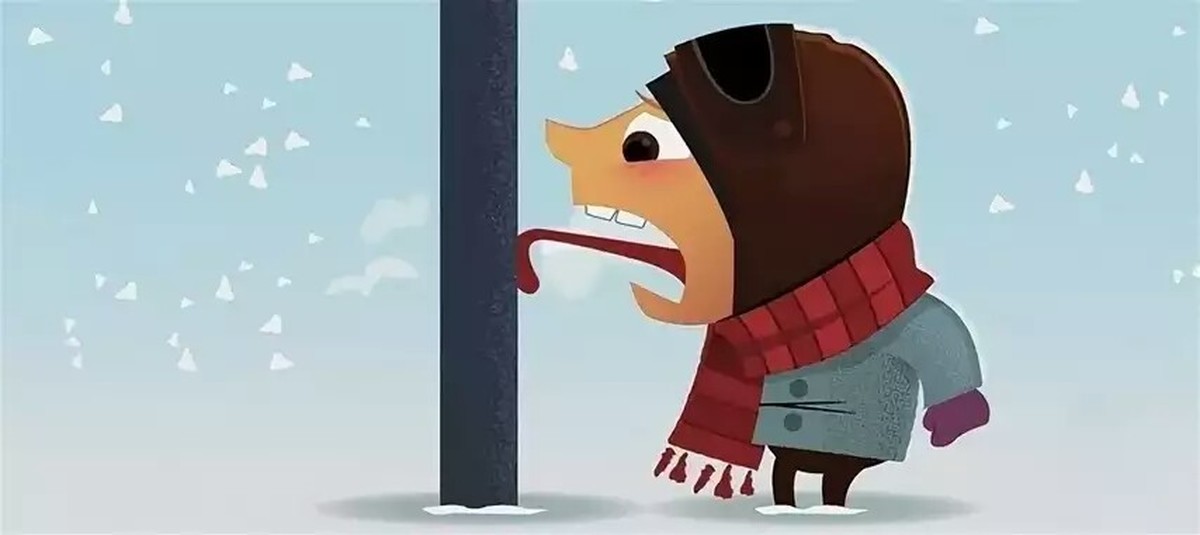 (слайд 15 смайл веселый)
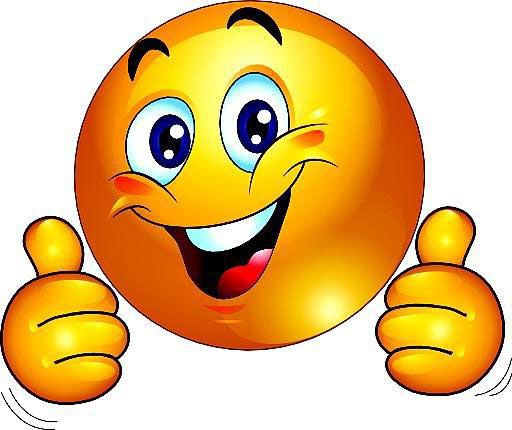 Я     молодец!!!